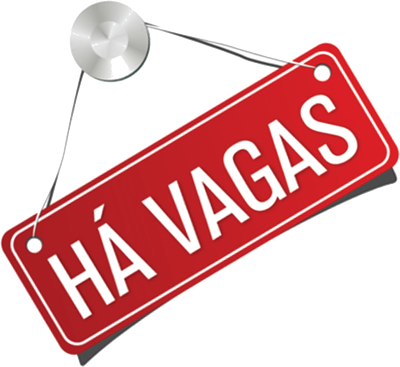 ESTAMOS CONTRATANDO:
VENDEDOR(A)
SELEÇÃO INTERNA/ LOGO
Inscreva-se! Preencha a ficha de inscrição no RH e envie junto com seu currículo no RH, até o DIA XX/XX/2019. 
Boa sorte!
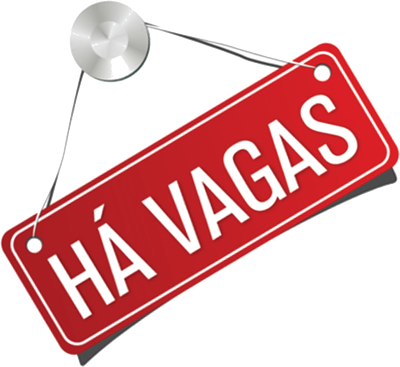 Concessionária instalada em (Cidade) contrata:
VENDEDOR(A)
SELAÇÃO EXTERNA/ LOGO
Inscreva-se! Envie seu currículo para o e-mail
vagas.ixxxxxx@gmail.com, com o assunto “XXXX”, até o DIA XX/XX/2019. Boa sorte!
MODELO PARA VAGA CONFIDENCIAL
RH ESTÁ CONTRATANDO:VENDEDOREmissão de NF´s de serviço, comércio e indústria,  obrigações acessórias (Simples Nacional e Lucro Presumido), PERDCOMP, apuração impostos (ICMS, IPI, ISS) e geração das guias pagamento, análise tributária, organização de documentos.
REQUISITOS:
Superior em Contábeis ou Administração
Conhecimento especifico em legislação tributária
Experiência comprovada na função
Conhecimentos em obrigações acessórias
Conhecimento em Operações por Processo Integrado
Estar atualizado em relação a legislação pertinente
Conhecer Sistema Integrado ERP
Office Avançado
Descrever as principais atividades aqui
Os interessados devem encaminhar o currículo: vagas xxxxxx@gmail.com,  até o dia data.
Identificar no assunto o nome da vaga